Les compétences psychosociales
« Un oiseau posé sur une branche n’a jamais peur que la branche casse, parce que sa confiance n’est pas dans la branche, mais dans ses propres ailes »
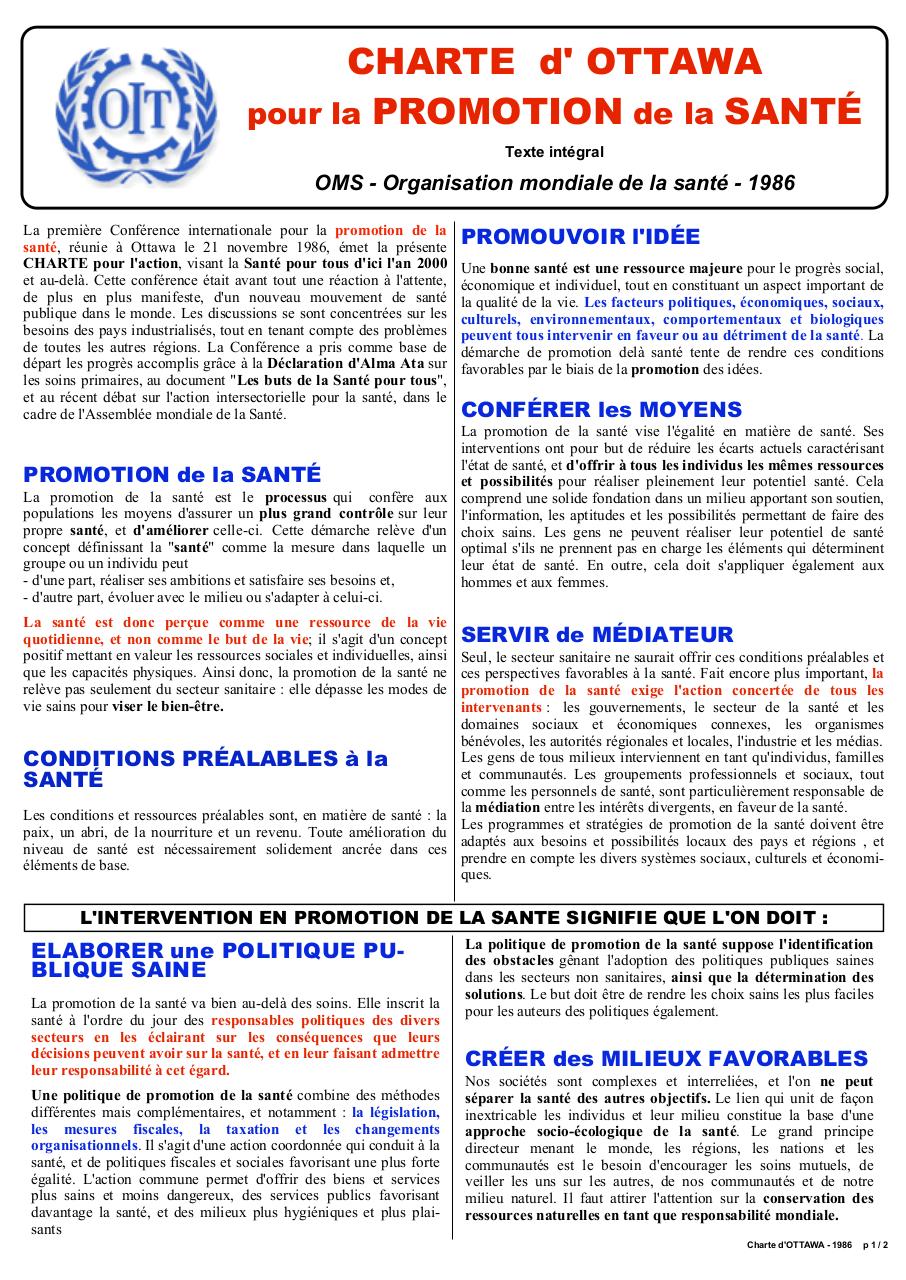 Selon vous qu’est ce qu’une compétence?
Une compétence
Du latin « competentia » qui signifie : juste rapport
« Capacité reconnue en telle ou telle matière en raison de connaissances possédées et qui donne le droit d'en juger » https://www.larousse.fr
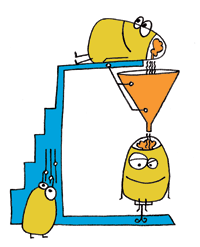 Connaissance et compétence
« La compétence n'est pas équivalente à la connaissance loin s'en faut. Être compétent c'est posséder les bonnes connaissances mais c'est aussi et surtout adopter les bonnes attitudes et mettre en pratique les bonnes aptitudes selon les situations ». Alain FERNANDEZ (2019)
Quelques concepts
Une compétence est une capacité d’action efficace face à une famille de situations, qu’on arrive à maîtriser parce qu’on dispose à la fois des connaissances nécessaires et de la capacité de les mobiliser à bon escient, en temps opportun, pour identifier et résoudre de vrais problèmes (Perrenoud, dans Brossard, 1999, p. 16)
Une personne compétente est une personne qui sait agir avec pertinence dans un contexte particulier, en choisissant et en mobilisant un double équipement de ressources : ressources personnelles (connaissances, savoir-faire, qualités, culture, ressources émotionnelles …) et ressources de réseaux (banques de données, réseaux documentaires, réseaux d’expertise, etc.). Savoir agir avec pertinence, cela suppose d’être capable de réaliser un ensemble d’activités selon certains critères souhaitables (Le Boterf, 1999, p. 38).
La compétence est la possibilité, pour un individu, de mobiliser de manière intériorisée un ensemble intégré de ressources en vue de résoudre une famille de situations-problèmes (Roegiers, dans Scallon, 2004, p. 105). 

La compétence est la mise en œuvre par une personne, dans une situation donnée et dans un contexte déterminé, d’un ensemble diversifié, mais coordonné, de ressources. Cette mise en œuvre repose sur le choix, la mobilisation et l’organisation de ces ressources et sur les actions pertinentes qu’elles permettent pour un traitement réussi de cette situation (Jonnaert, Masciotra, Boufrahi, & Barrette, 2005, p. 6)
A votre avis pourquoi aborder ensemble les compétences psychosociales?
Les compétences psycho-sociales…
Selon http://santepubliquefrance 
« Permettre aux générations d'aujourd'hui et de demain de développer leur capacité à faire des choix éclairés et raisonnés, leurs aptitudes à vivre ensemble et à mieux gérer leur stress et réguler leurs émotions en renforçant leurs compétences psychosociales (CPS) constitue un levier clé de la promotion de la santé ». 
« Les CPS sont considérées comme des facteurs génériques de la santé et du bien-être car leur développement permet d'agir sur plusieurs problématiques et d'améliorer la santé globale ».
Les compétences psychosociales/compétences de VIE
Selon l’OMS (1993) les compétences psychosociales sont :
 « la capacité d’une personne à répondre avec efficacité aux exigences et aux épreuves de la vie quotidienne. C’est l’aptitude d’une personne à maintenir un état de bien-être mental, en adoptant un comportement approprié et positif à l’occasion des relations entretenues avec les autres, sa propre culture et son environnement. »
LES CPS : pour qui ?
Enfants  
Adolescents 
Parents 
Adultes
Pourquoi mobiliser les cps?
Catégories définit par l’OMS,  qui renvoient aux sphères psychologiques des CPS
Cognitives 
Prise de décision
Résolution de problème
Pensée critique
Auto-évaluation
Conscience de soi
Sociales
Communication
Résister à la pression 
Empathie 
Coopération
Collaboration en groupe persuasion
Émotionnelles
Régularisation des émotions
Gestion du stress
Confiance en soi
Estime de soi
Pensez-vous utiliser les cps en tant qu’étudiants infirmiers?
10 compétences psychosociales (oms):
Les CPS en image
Dix compétences psychosociales dans une capsule – YouTube
https://youtu.be/L76E
Education thérapeutique
L’outils « COMET »
Bibliographie
https://perspectivesssf.espaceweb.usherbrooke.ca/2018/12/01/competence-selon-jacques-tardif-2006-2017
https://fedweb.belgium.be/fr/a_propos_de_l_organisation/gestion_des_connaissances
https://www.lou-souliaire.fr
https://pedagogie.uquebec.ca
www.piloter.org/autoformation/evaluation/competence.htm
ensantealecole.org.ac-paris.fr
 charted’ottawafichier-pdf.fr
https://www.larousse.fr
https://www.pinterest.com/pin/312085449176872875/
Banque de ressources de l'IREPS GRAND-EST
Bibliographie
SANDON A. Compétences psychosociales et promotion de la santé. Dijon : Instance régionale d'éducation et de promotion de la santé Bourgogne. 2014 35 [En ligne]. https://ireps-bfc.org/sites/ireps-bfc.org/files/dossier_techniques_competences_psychosociales.pdf
LAMBOY B, FORTIN J, AZORIN JC et al.. Développer les compétences psychosociales chez les enfants et les jeunes. . La santé en action. 2015;(431):pp. 10-40 [En ligne]. https://www.santepubliquefrance.fr/docs/la-sante-en-action-mars-2015-n-431-developper-les-competences-psychosociales-chez-les-enfants-et-les-jeunes
TARTAR GODDET E. Développer les compétences sociales des adolescents par des ateliers de parole. Paris : Editions Retz. 2007 (Education) 191
LE GRAND E, FERRON C, POUJOL V et al.. Empowerment des jeunes. . La santé en action. 2019;(446):pp. 8-23 [En ligne]. https://www.santepubliquefrance.fr/docs/la-sante-en-action-n-446-empowerment-des-jeunes
DUCLOS G, LAPORTE D, ROSS J. L'estime de soi des adolescents. Montréal : Hôpital Sainte Justine. 2002 (Pour les parents) 89
Bibliographie
DUCLOS G. L'estime de soi, un passeport pour la vie. Montréal : Hôpital Sainte Justine. 2000 ((Estime de soi)) 245
LABADIE F, CROCHU E. Le renforcement des compétences sociales. . Analyses & Synthèses. 2018;(16):4 [En ligne]. https://injep.fr/publication/le-renforcement-des-competences-sociales-un-enjeu-majeur-de-la-professionnalisation-des-travailleurs-de-jeunesse-a-linternational
LAMBOY B, ARWIDSON P, DU ROSCOAT E et al.. Les compétences psychosociales : un référentiel pour un déploiement auprès des enfants et des jeunes. Saint-Maurice : Santé publique France. 2022 (Etat des connaissances) 37 [En ligne]. https://www.santepubliquefrance.fr/docs/les-competences-psychosociales-un-referentiel-pour-un-deploiement-aupres-des-enfants-et-des-jeunes
CHAIRE DE RECHERCHE EN PREVENTION DES CANCERS INCA/IRESP/EHESP. Synthèse d'interventions probantes pour le développement des compétences psychosociales. Rennes : Chaire de recherche en prévention des cancers. 2017 (Etat des connaissances) 50 [En ligne]. http://www.frapscentre.org/wp-content/uploads/2017/11/SIPREV-CPS-VF-GLOBAL.pdf